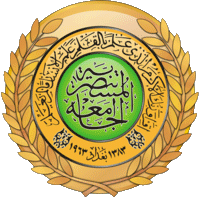 الجامعة المستنصرية
كلية الهندسة – قسم الهندسة الميكانيكية
مادة موا هندسية
د. ناظم مجبل فالح
Manufacturing process 2
Ferrous Metals: Applications
Structural: building structures, concrete reinforcement 
Automotive: chassis, engine parts, drive train, body parts 
Marine: ship hulls, structure, engines 
Defense: tanks, weapons 
Consumer Products: appliances, recreational vehicles, toys, utensils and tools
Nonferrous Metals: Applications
Architectural: aluminum windows and doors 
Automotive: aluminum engine blocks, copper wiring, mag wheels 
Marine: brass/bronze fittings, bearings, propellers 
Defense: brass shell casings 
Consumer Products: electrical wiring, utensils, jewelry, electronics
Plastics (Polymers)
Compared to metals, plastics have lower density, strength, elastic modulus, and thermal and electrical conductivity, and a higher coefficient of thermal expansion 

The design of plastic parts should include considerations of their low strength and stiffness, and high thermal expansion and low resistance to temperature.